Computer Graphics
Bing-Yu ChenNational Taiwan University
Texture Mapping
Texture Mapping
Texture Aliasing
MIPmaps
Environment Mapping
Bump Mapping
Displacement Mapping
Shadow Maps
Solid Textures
1
The Quest for Visual Realism
Model withShadingand Textures
Model
Model withShading
Copyright©1997, Jeremy Birn
2
The Limits of Geometric Modeling
Although graphics cards can render over 10 million polygons per second, that number is insufficient for many phenomena
Clouds
Grass
Terrain
Skin
3
Texture Mapping
Previously, we assume that reflection properties such as are constant within each triangle.
However, some objects have complex appearance which arises from variation in reflection properties.
The common technique to handle this kind of variation is to store it as a function or a pixel-based image and “map” it onto a surface.
The function is called texture map and the process is called texture mapping.
4
History
1974 basic idea (Catmull/Williams)
1976 reflection maps (Blinn/Newell)
1978 bump mapping (Blinn)
1983 mipmap (Williams)
1984 illumination (Miller/Hoffman)
1985 solid texture (Perlin)
5
Texture Maps
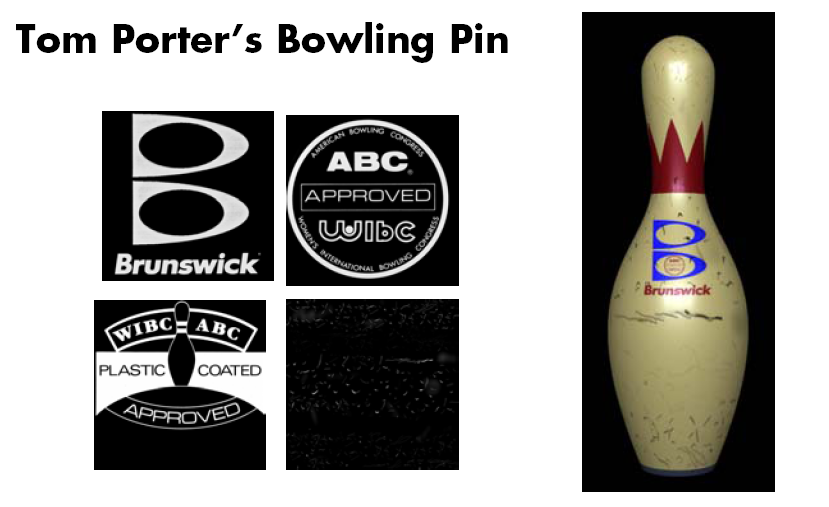 6
Texture Mapping
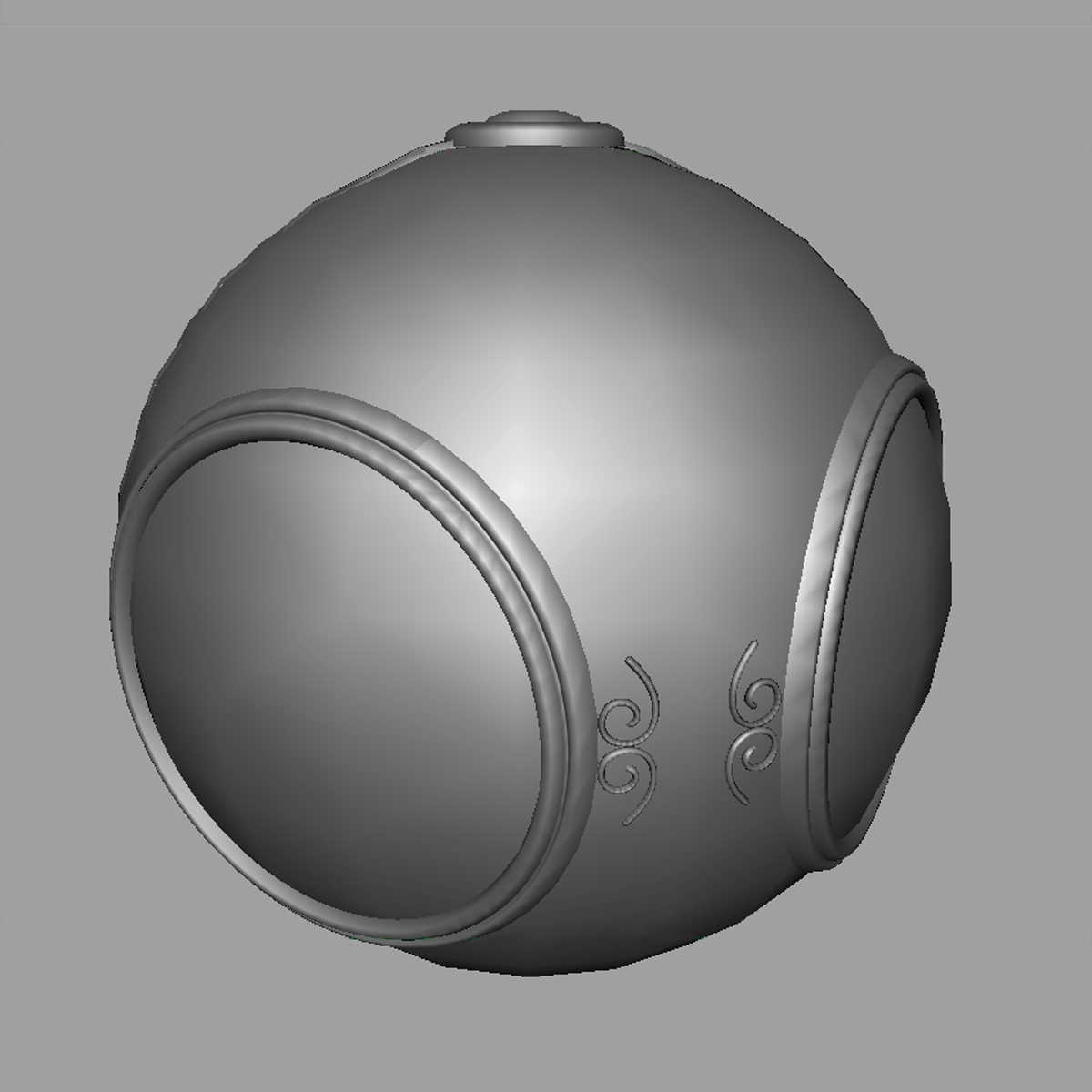 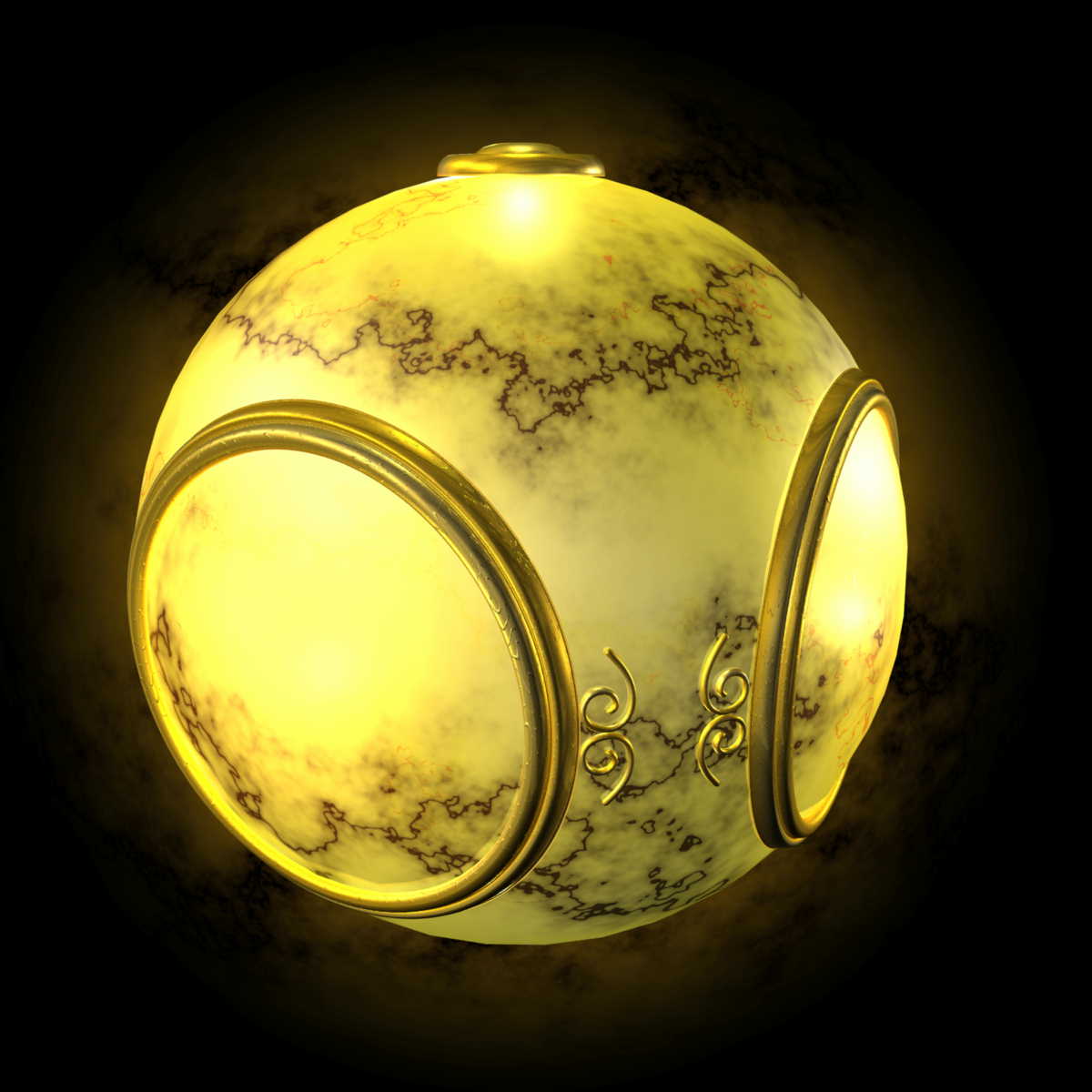 geometric model
texture mapped
7
Texture Maps
How is texture mapped to the surface?
Dimensionality: 1D, 2D (image), 3D (solid)
Procedural v.s. table look-up
Texture coordinates (s,t)
Surface parameters (u,v)
Projection: spherical, cylindrical, planar
Reparameterization
What does texture control?
Surface color and transparency
Illumination: environment maps, shadow maps
Reflection function: reflectance maps
Geometry: displacement and bump maps
8
Texture Mapping
2D mapping
3D mapping
9
Example
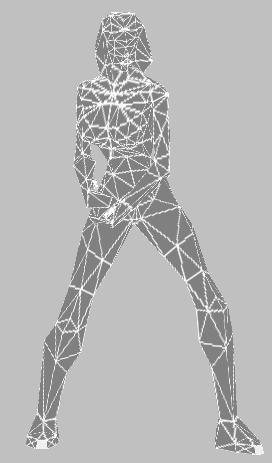 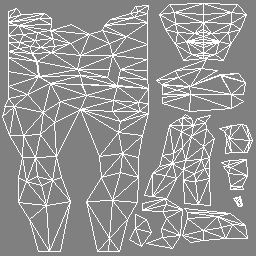 domains of the 3D model
Parametric surfaces come with a 2D domain.Meshes: flatten parts to create a 2D domain.
10
Textured
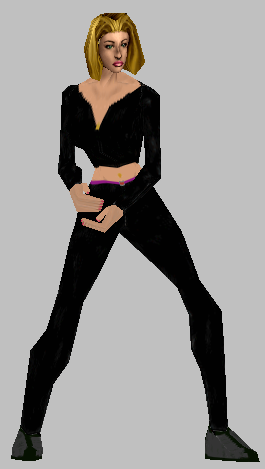 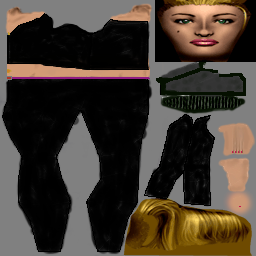 11
Decal Textures
+
=
Copyright©2003, Technion-Israel Institute of Technology
12
Where does mapping take place?
Mapping techniques are implemented at the end of the rendering pipeline
Very efficient because few polygons pass down the geometric pipeline
Geometricprocessing
Rasterization
Display
Vertices
Pixeloperations
Pixels
13
y
z
x
t
s
Simple Texture Mapping
screen
geometry
image
14
Is it simple?
Although the idea is simple---map an image to a surface---there are 3 or 4 coordinate systems involved
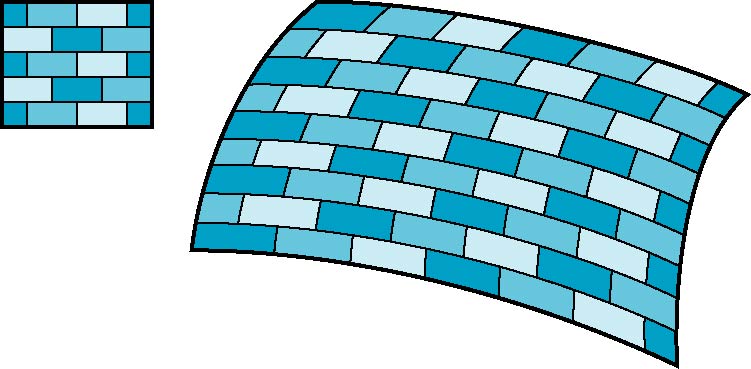 2D image
3D surface
15
Coordinate Systems
Parametric Coordinates
may be used to model curved surfaces
Texture Coordinates
used to identify points in the image to be mapped
World Coordinates
conceptually, where the mapping takes place
Screen Coordinates
where the final image is really produced
16
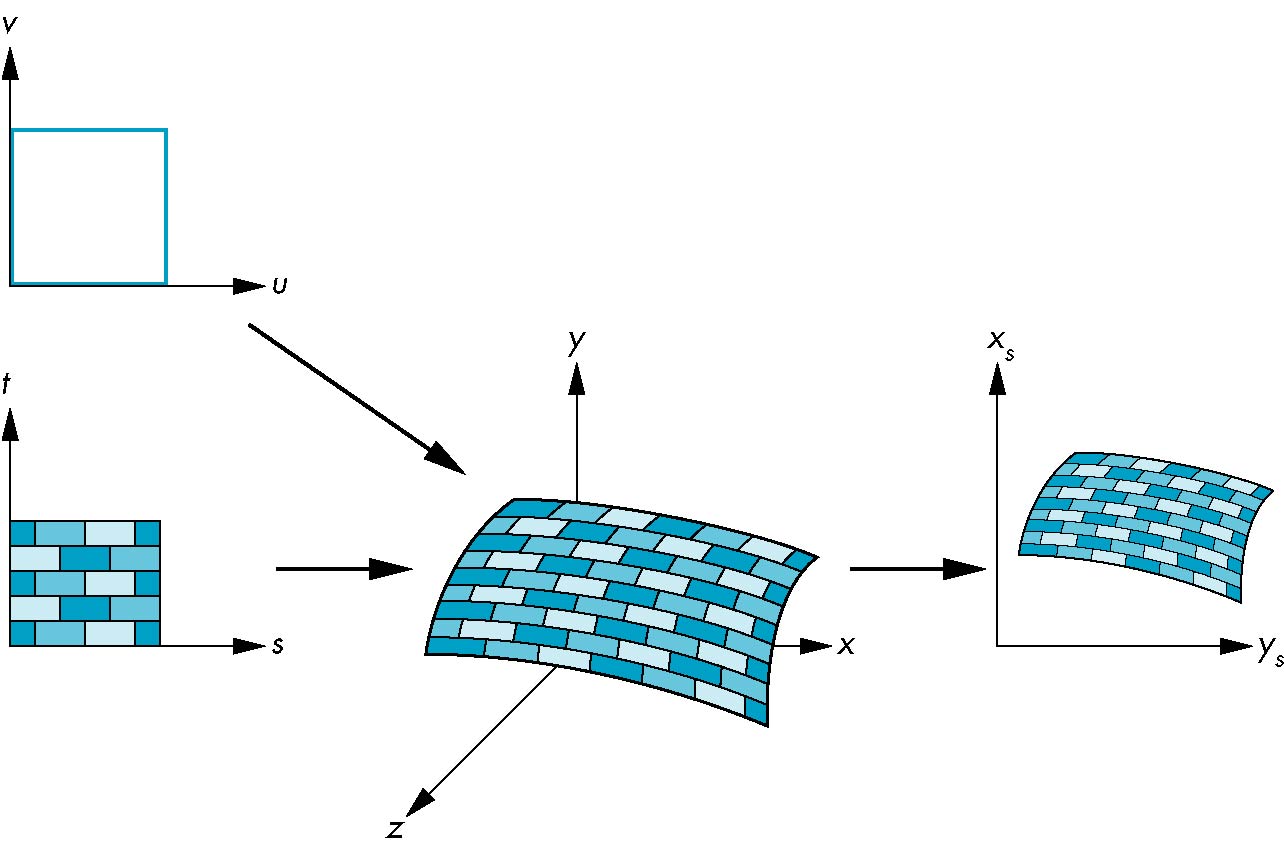 parametric coordinates
texture coordinates
screen coordinates
world coordinates
Texture Mapping
17
y
v
surface of object
x
u
texture map
four corners ofpixel on screen
Texture Mapping = Pattern Mapping
18
Mapping Functions
Basic problem is how to find the maps
Consider mapping from texture coordinates to a point a surface 
Appear to need three functions
x  = x(s,t)
y = y(s,t)
z = z(s,t)
But we really wantto go the other way
(x,y,z)
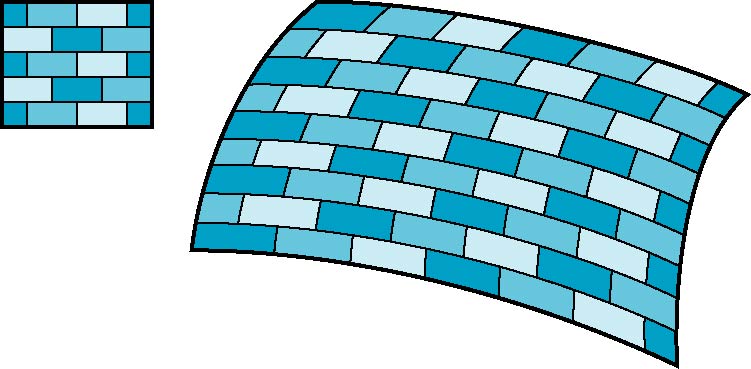 t
s
19
Backward Mapping
We really want to go backwards
Given a pixel, we want to know to which point on an object it corresponds
Given a point on an object, we want to know to which point in the texture it corresponds
Need a map of the forms = s(x,y,z)t = t(x,y,z)
Such functions are difficult to find in general
20
Two-part mapping
One solution to the mapping problem is to first map the texture to a simple intermediate surface
Example: map to cylinder
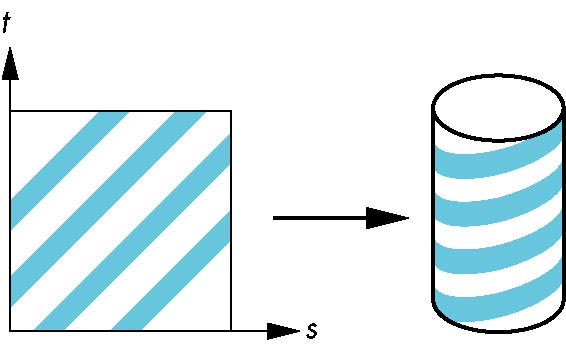 21
Cylindrical Mapping
parametric cylinder
x = r cos 2u
y = r sin 2u
z = v/h
maps rectangle in u, v space to cylinder of radius r and height h in world coordinates
s = u
t = v
maps from texture space
22
Cylindrical mapping
23
Spherical Map
We can use a parametric sphere
x = r cos 2u
y = r sin 2u cos 2v
z = r sin 2u sin 2v
in a similar manner to the cylinder but have to decide where to put the distortion

Spheres are use in environmental maps
24
Spherical mapping
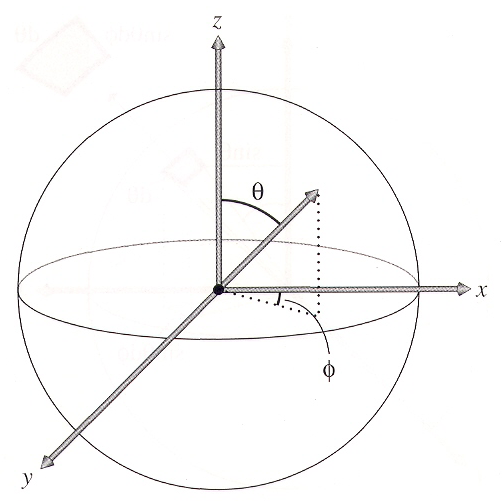 25
Box Mapping
Easy to use with simple orthographic projection
Also used in environmental maps
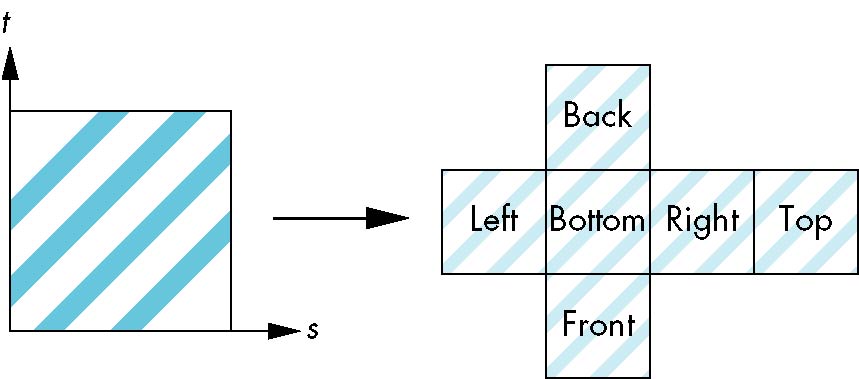 26
Planar mapping
27
Second Mapping
Map from intermediate object to actual object
Normals from intermediate to actual
Normals from actual to intermediate
Vectors from center of intermediate
actual
intermediate
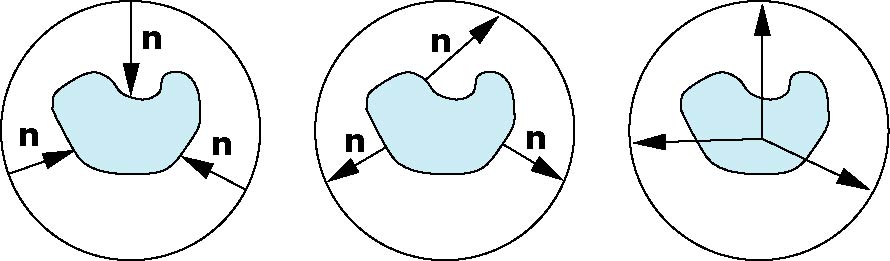 28
Texture Mapping
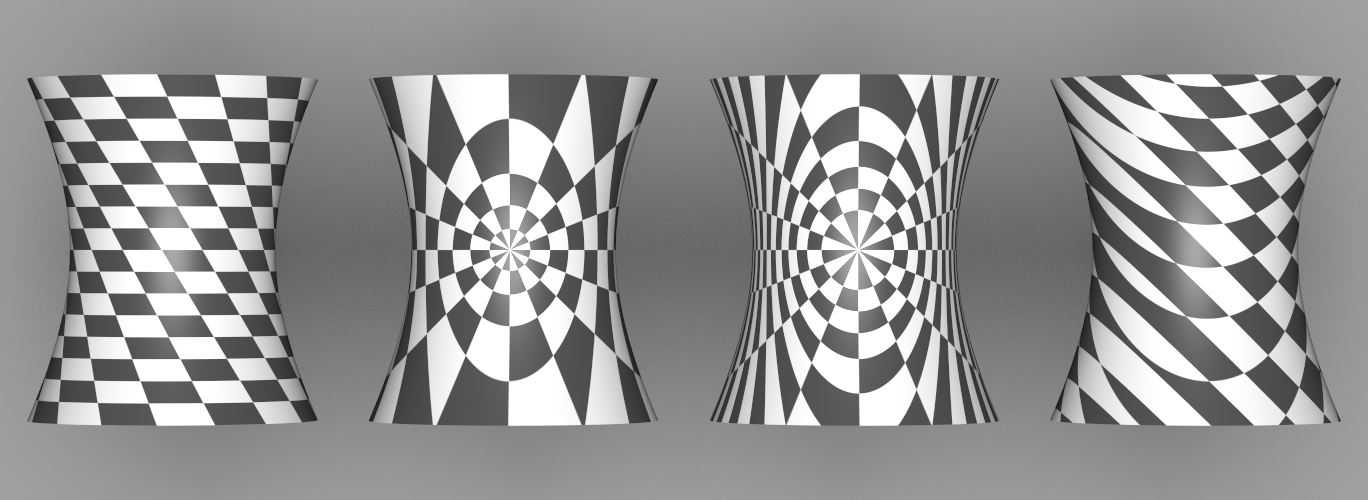 spherical
cylindrical
planar
(u,v)
29
Planar Mapping
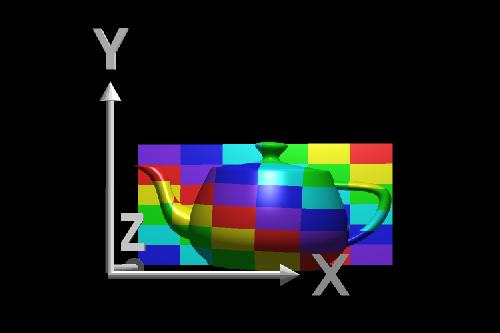 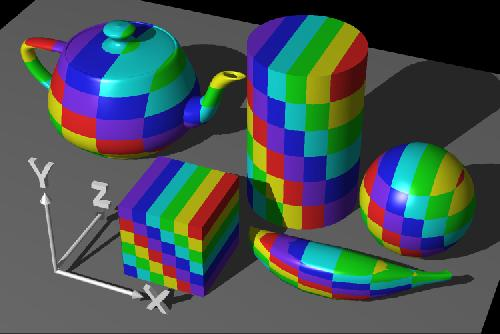 30
Cylindrical Mapping
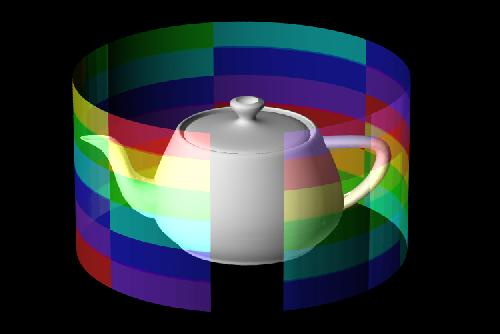 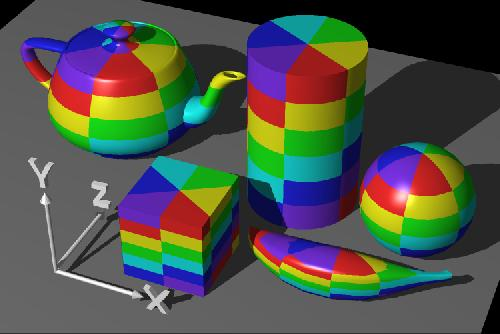 31
Spherical Mapping
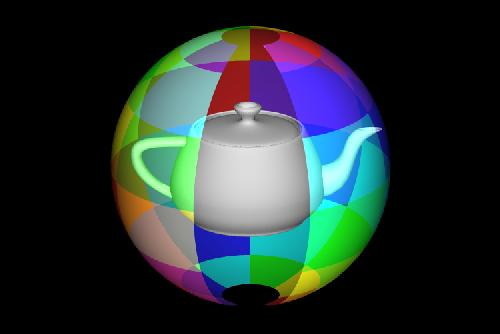 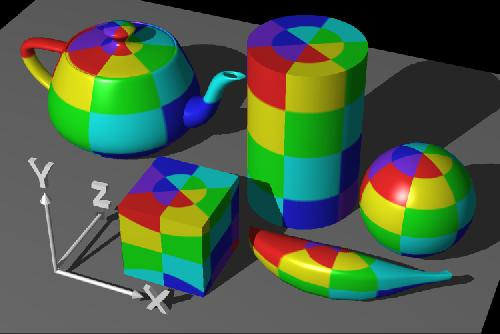 32
Box Mapping
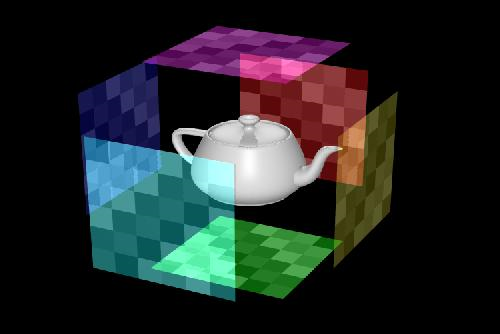 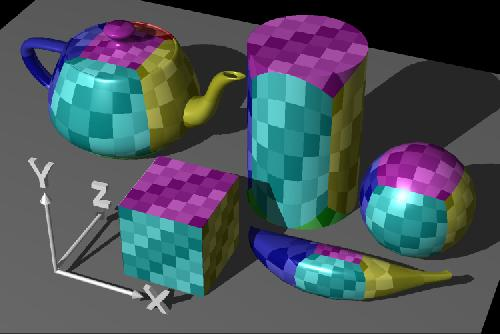 33
Parameterization
A parameterization of a surface is a one-to-one mapping from a suitable domain to the surface.
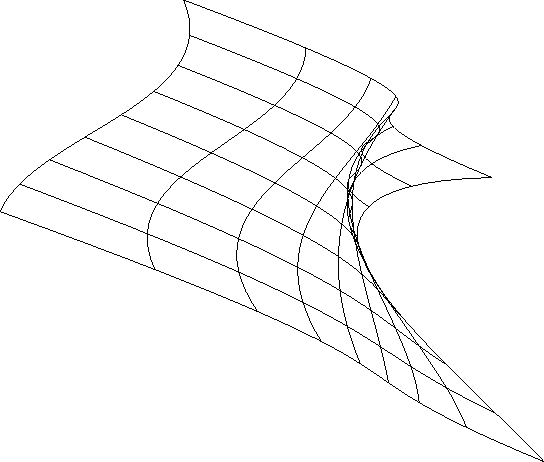 parametric surface:
surface parameterization:
34
v
z
P
S
y
x
u
Parameterization
How to get P from S ?
for each vertex of S, find its (u,v)
from (u,v) of P, map image to S
A parameterization of a surface is a mapping : (x,y,z)->(u,v) from 3D space to 2D space
35
Texture Mapping &Polygon Rasterization
Problems of linearly interpolating texture coordinates in screen space.
Similar problems in the interpolations of colors for Gouraud shading and normals for Phong shading.
Problems in antialiasing
Expanding and shrinking
36
Linear Interpolation of Textures
37
Perspective Correction
Dividing the texture coordinates by w
Linearly interpolating (u/w, v/w, 1/w)
At each pixel, dividing (interpolated) u/w and v/w by (interpolated) 1/w
38
Example
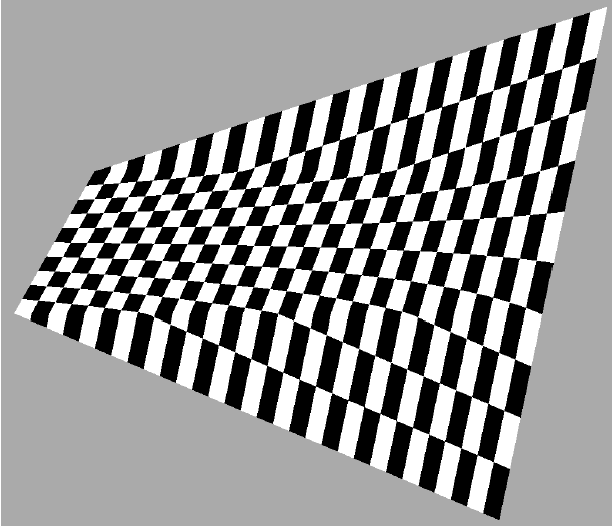 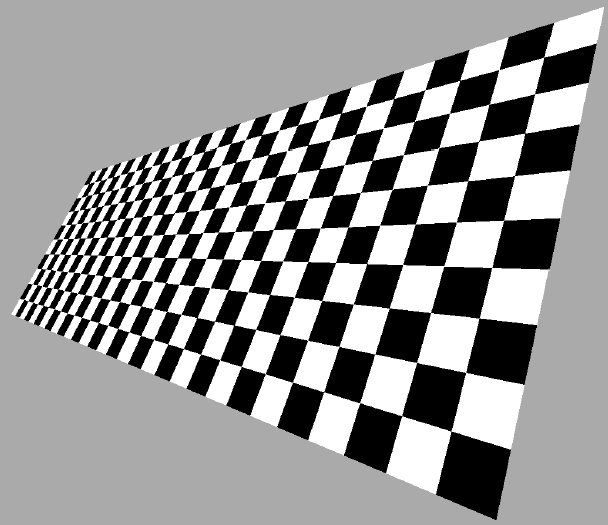 39
Antialiasing
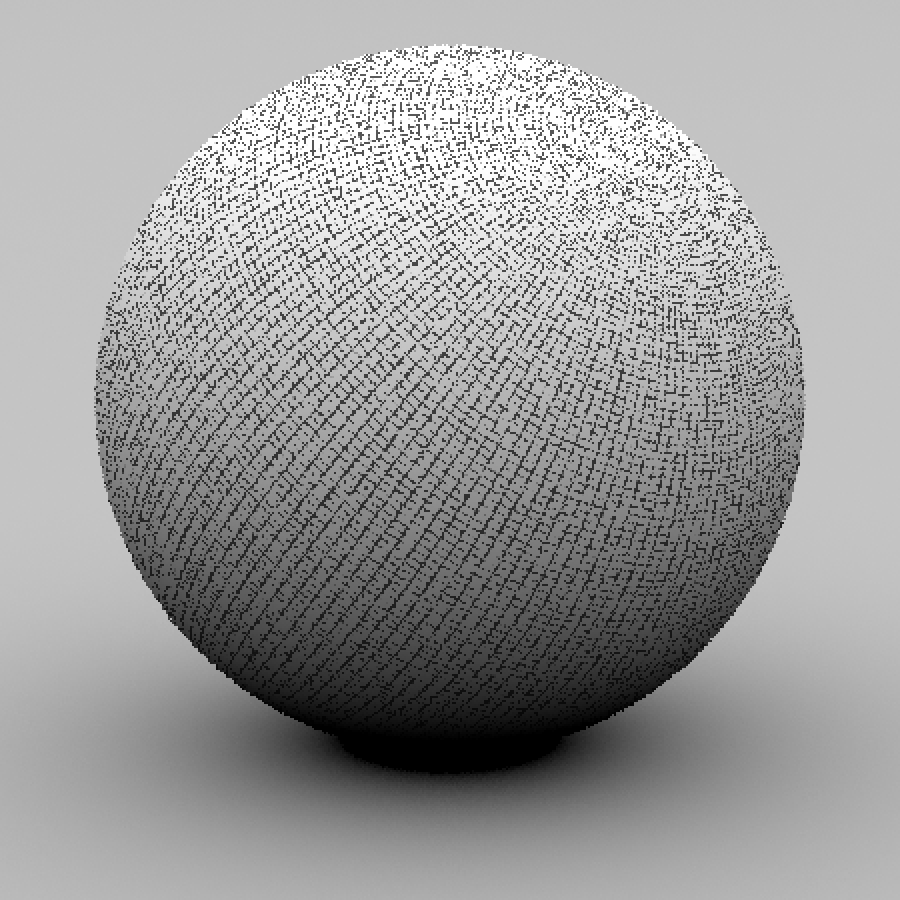 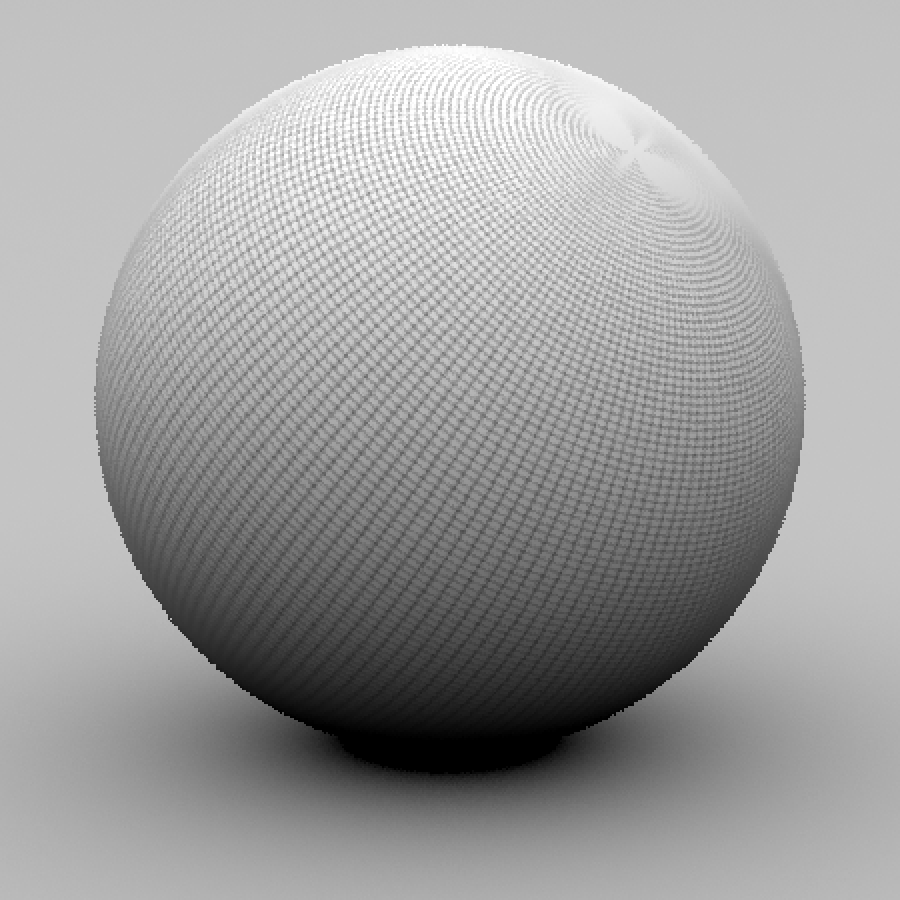 40
Aliasing
Point sampling of the texture can lead to aliasing errors
point samples in u,v 
(or x,y,z) space
miss blue stripes
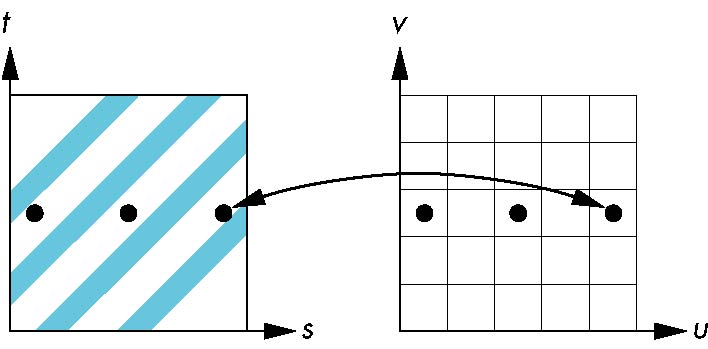 point samples in texture space
41
Texture
Polygon
Texture
Polygon
Magnification
Minification
Magnification and Minification
Example:
42
[Speaker Notes: Filter modes control how pixels are minified or magnified.  Generally a color is computed using the nearest texel or by a linear average of several texels.
The filter type, above is one of GL_TEXTURE_MIN_FILTER or GL_TEXTURE_MAG_FILTER.
The mode is one of  GL_NEAREST, GL_LINEAR, or special modes for mipmapping.  Mipmapping modes are used for minification only, and have values of:       GL_NEAREST_MIPMAP_NEAREST
   GL_NEAREST_MIPMAP_LINEAR
   GL_LINEAR_MIPMAP_NEAREST
   GL_LINEAR_MIPMAP_LINEAR
Full coverage of mipmap texture filters is outside the scope of this course.]
Sampling Texture Maps
over-sampling
under-sampling
43
Over-sampling
indicative of aliasing
high-frequency details showing up in areas where we expect to see low frequencies
44
Spatial Filtering
prefilter the texture to remove the high frequencies that show up as artifacts
45
?
Changing Resolution
46
?
Nearest Neighbor
a.k.a.zero order interpolation
use 1 nearest neighbor
47
?
Bilinear
a.k.a.first order interpolation
use 4 nearest neighbors
48
?
Bicubic
a.k.a.second order interpolation
use 16 nearest neighbors
49
Example
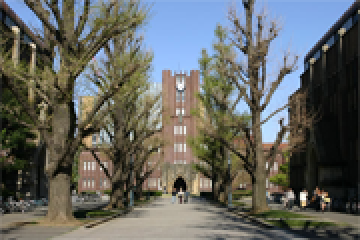 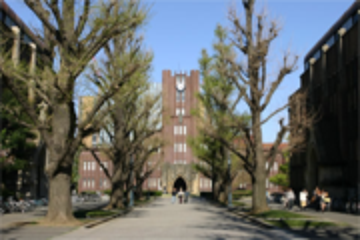 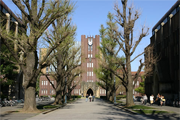 nearest neighbor
bilinear
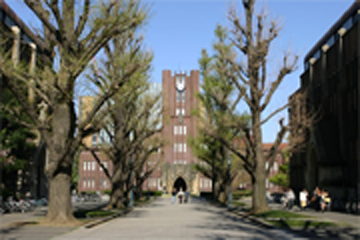 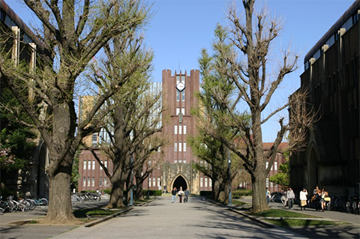 x2
50
bicubic
ground truth
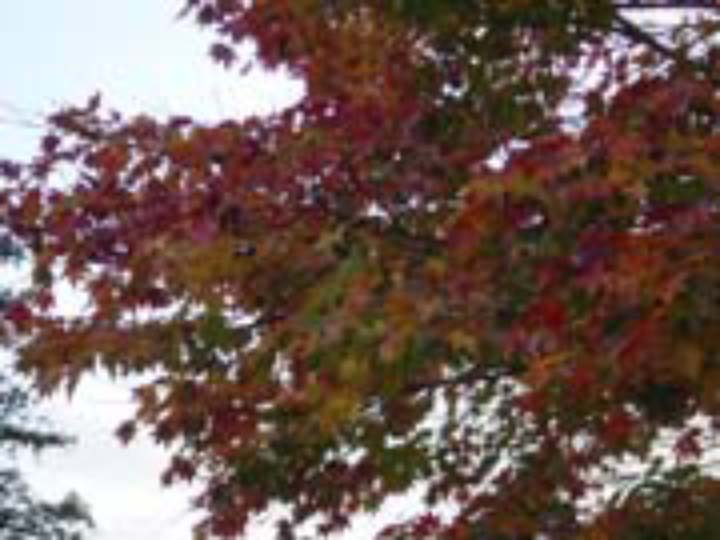 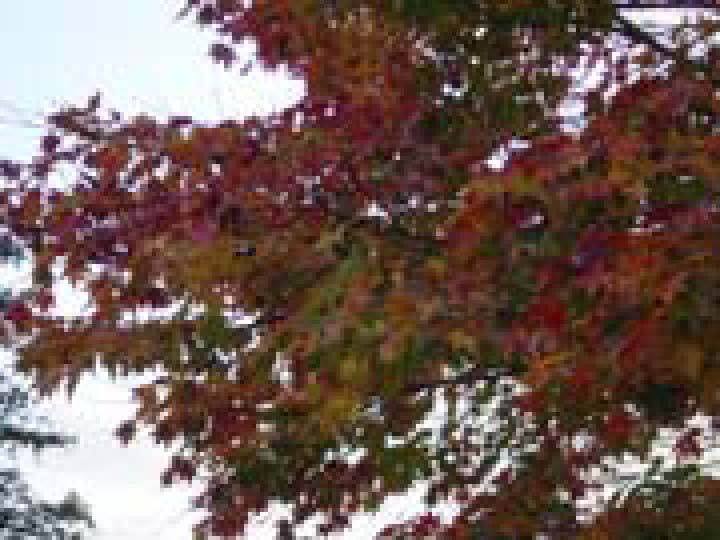 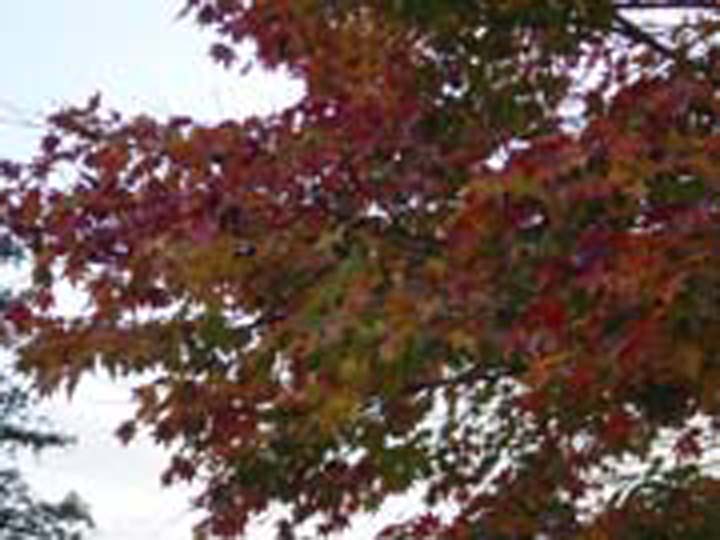 nearest neighbor
bilinear
bicubic
Example
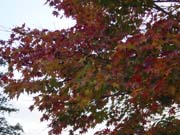 51
Area Averaging
A better but slower option is to use area averaging





Note that preimage of pixel is curved
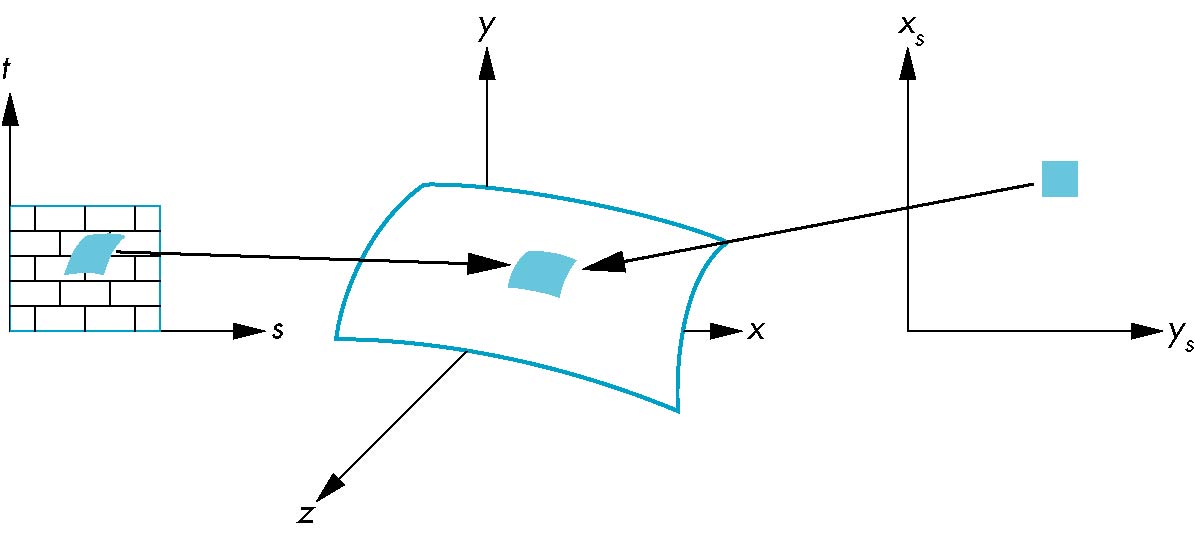 pixel
preimage
52
MIP Mapping
MIP Mapping is one popular technique for precomputing and performing this prefiltering
Computing this series of filtered images requires only a small fraction of additional storage over the original texture
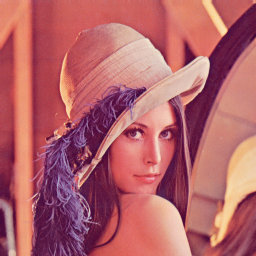 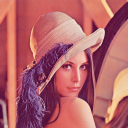 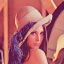 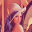 53
Storing MIP Maps
54
Finding the MIP Level
55
Example
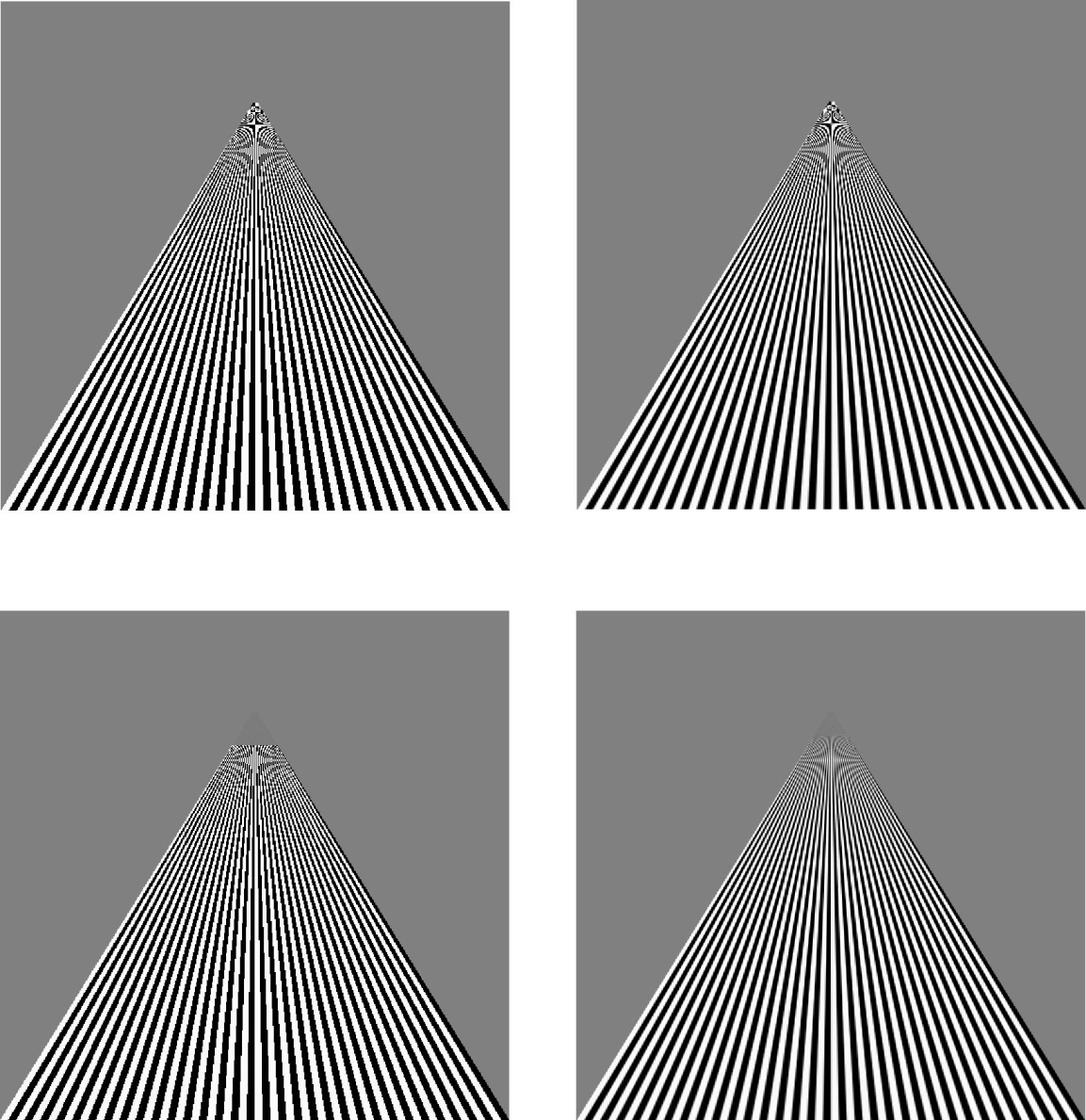 point
sampling
linear
filtering
mipmapped
linear
filtering
mipmapped
   point
sampling
56
Reflection Maps
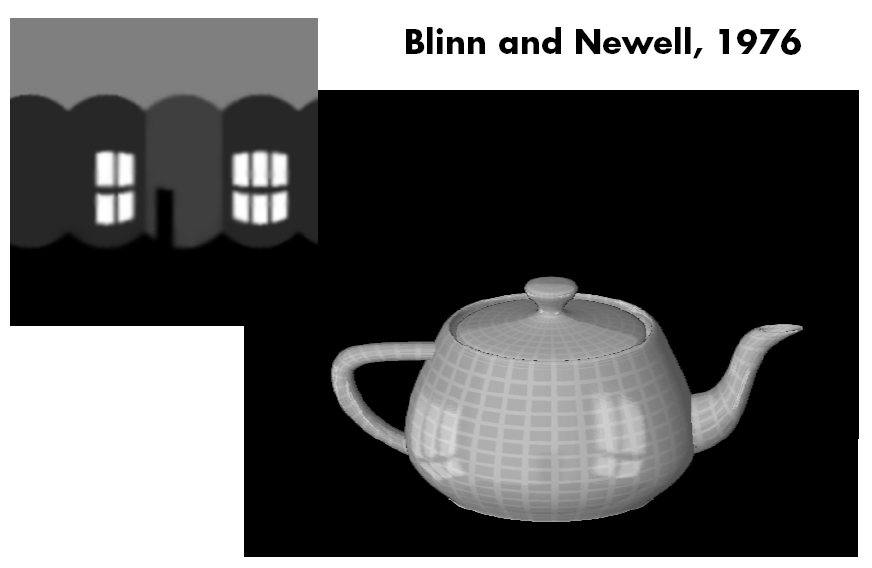 57
Environment Mapping
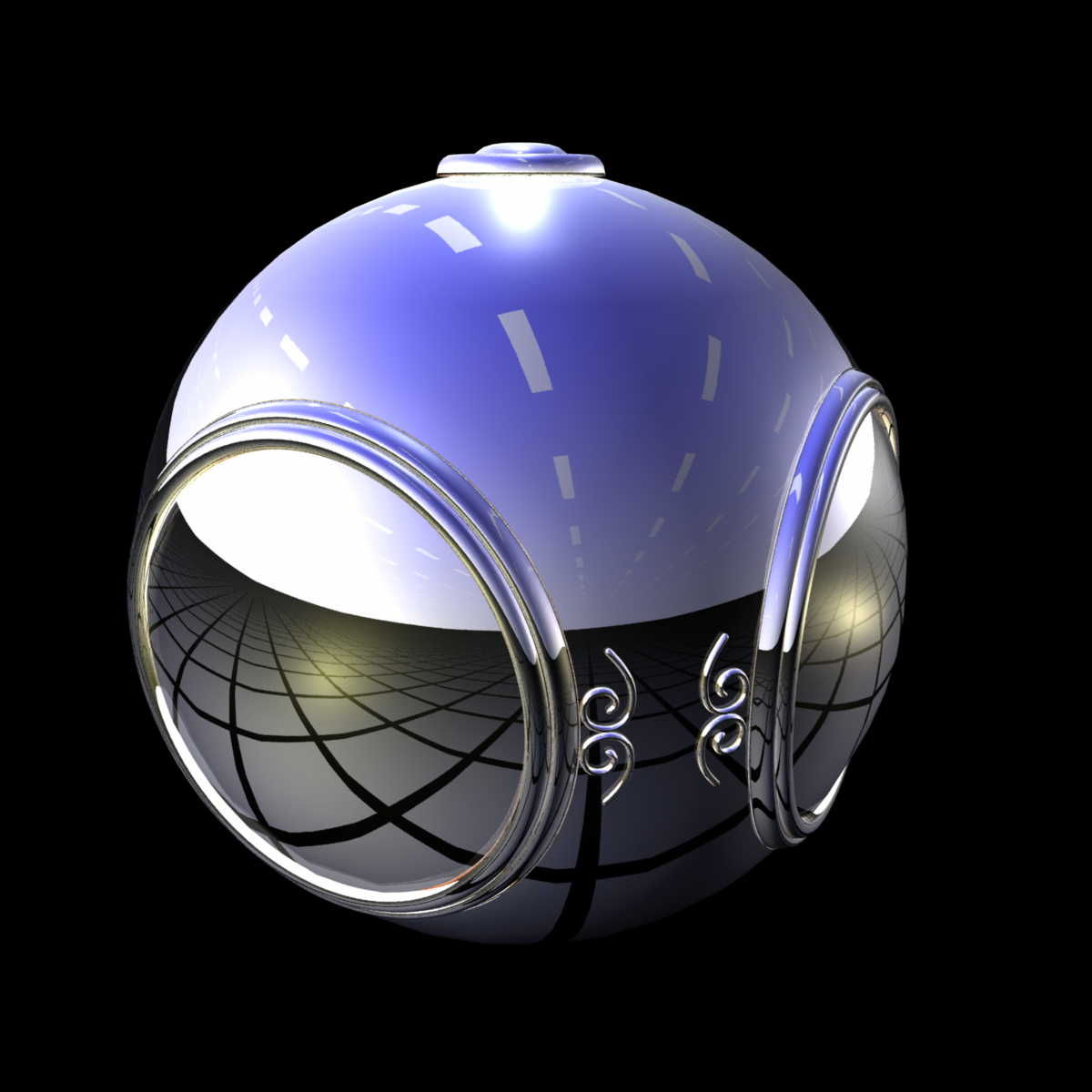 58
Sphere Mapping
Copyright©1999, Paul Debevec
59
Box Maps
Copyright©1999, Paul Debevec
60
Environment Maps
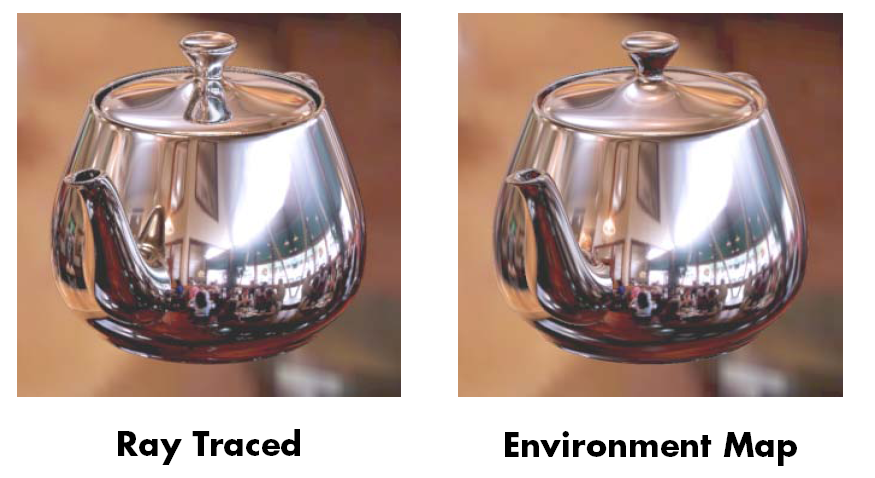 ray traced
environment map
61
Bump Mapping
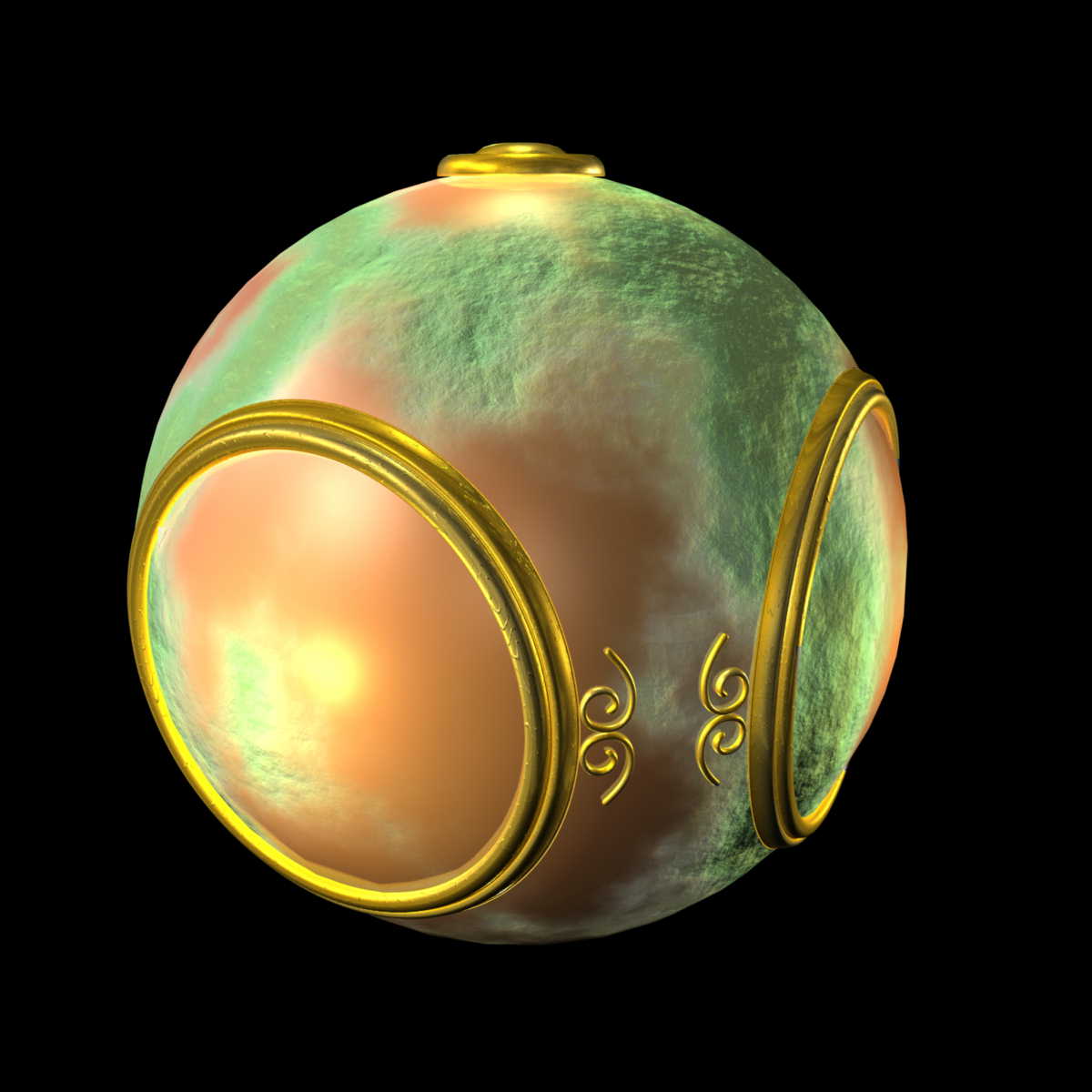 62
Bump Mapping
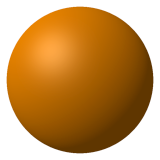 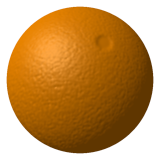 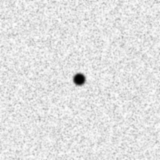 63
Bump Mapping
Textures can be used for more than just color


In bump mapping, a texture is used to perturb the normal:
The normal is perturbed in each parametric direction according to the partial derivativesof the texture.
64
Bump Mapping
65
Bump Mapping
66
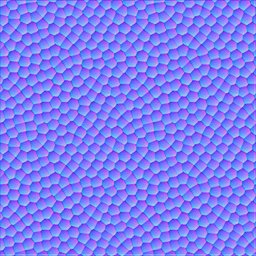 Bump Mapping
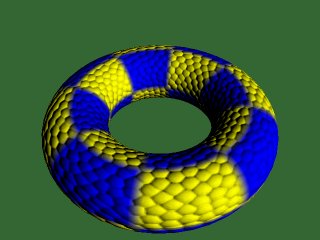 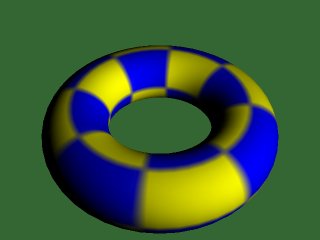 67
Displacement Mapping
In displacement mapping, a texture is used to perturb the surface geometry itself
Silhouettes are correct
Requires doing additional hidden surface calculations
68
Displacement Mapping
69
Bump Mapping &Displacement Mapping
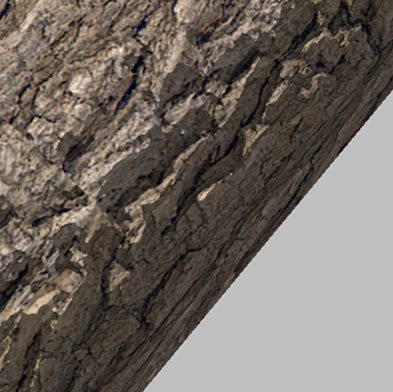 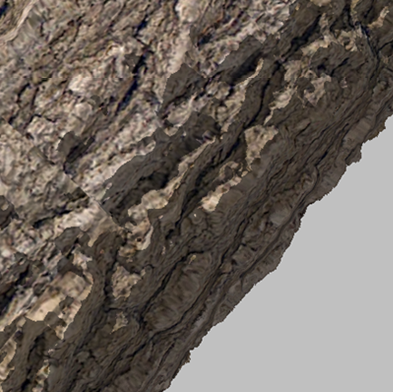 Copyright©2003, Microsoft
70
Illumination Maps
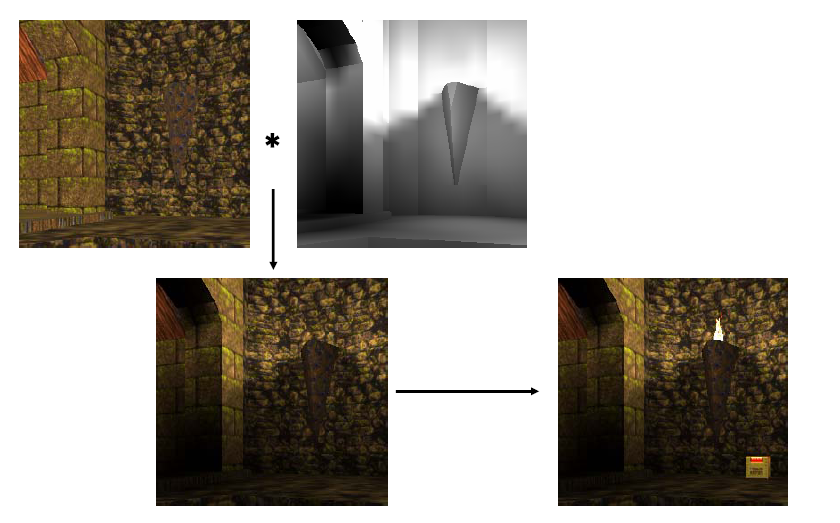 71
Texture Mapping in Quake
Texture Only
Texture & Light Maps
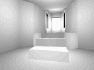 Light Map
72
Shadow Maps
73
Basic Steps of Shadow Maps
Render the scene from the light’s point of view, 
Use the light’s depth buffer as a texture (shadow map), 
Projectively texture the shadow map onto the scene, 
Use “texture color” (comparison result) in fragment shading.
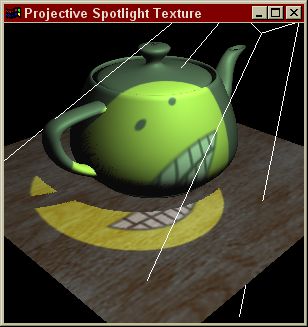 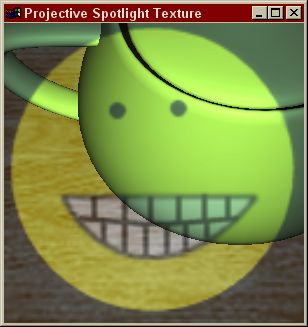 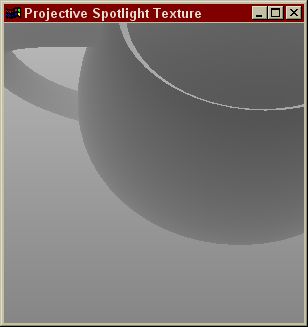 Eye’s View
Light’s View
Depth/Shadow Map
74
Shadow Buffer
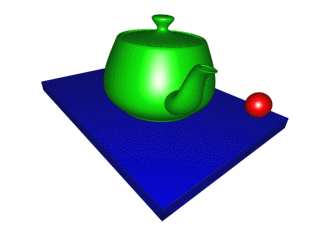 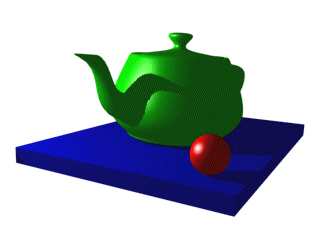 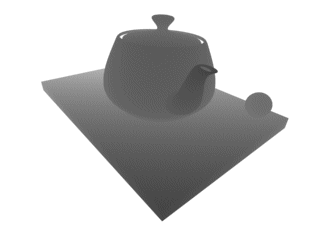 75
Three Dimensional or Solid Textures
Copyright©1985, Ken Perlin
76
Solid Textures
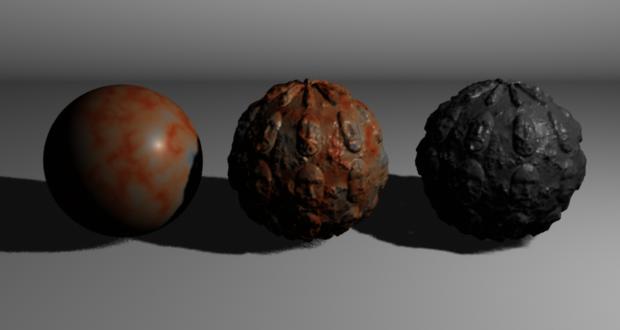 77
Solid Textures
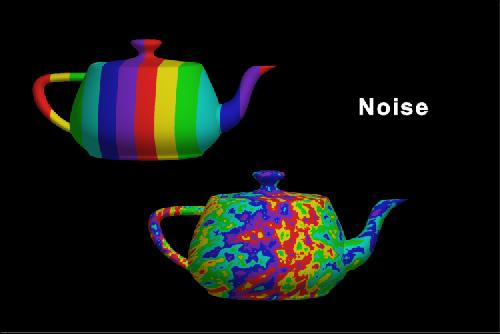 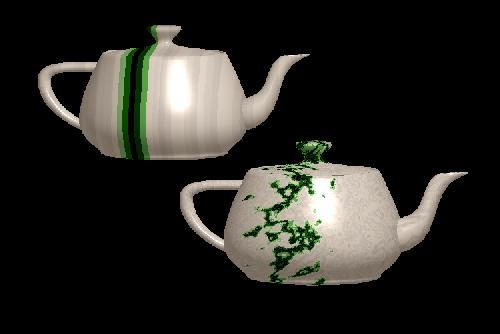 78
Noise (Tri-linear) Interpolation
79
Evaluating Noise
80
Turbulence
81